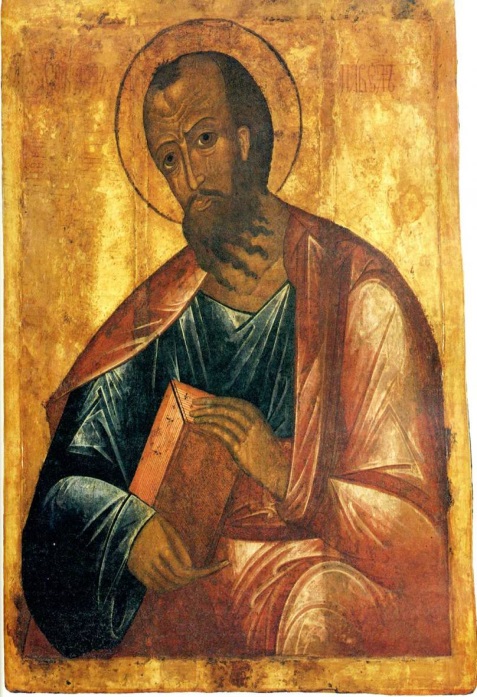 保罗与宣教
罗马书 1：1-7
人类需要福音
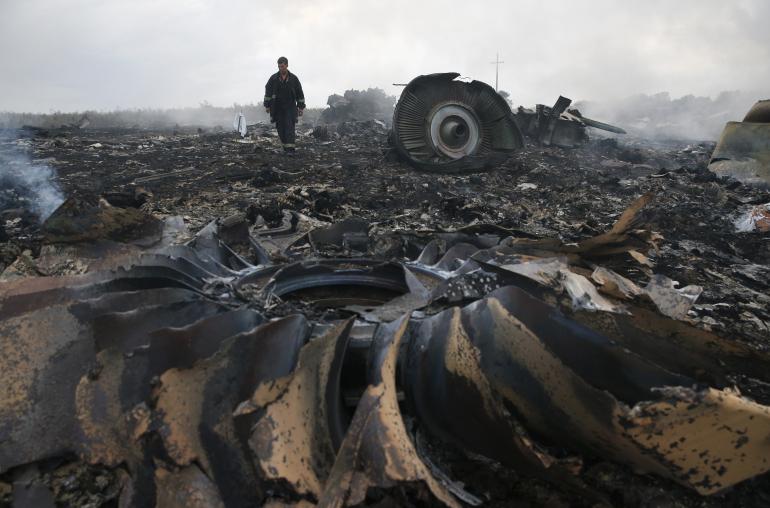 …因我们已经证明，犹太人和希利尼人都在罪恶之下。 就如经上所记，没有义人，连一个也没有…..因为世人都犯了罪，亏缺了神的荣耀。 (罗马书 3:9-10, 23)
宣教工作面对三大问题
1）宣教士的问题
2）宣教信息的问题
3）宣教目标的问题
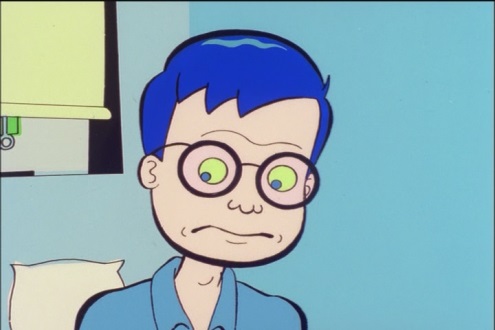 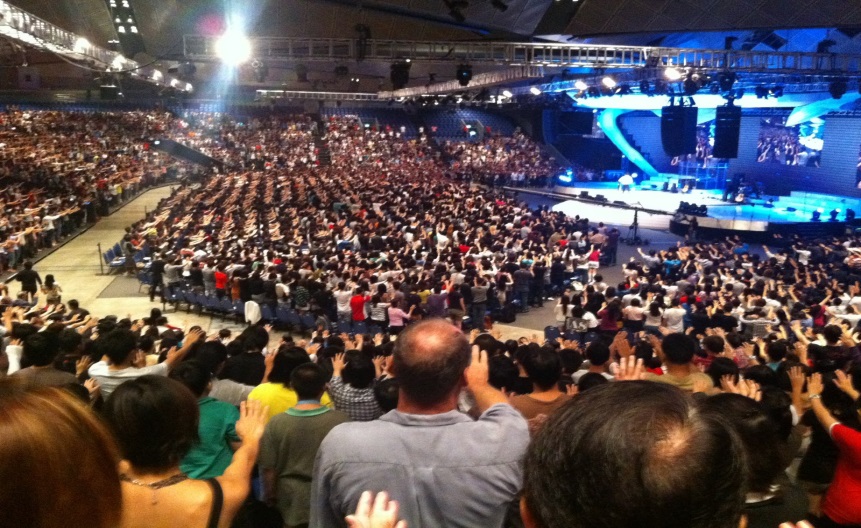 1） 保罗的身份 （第一节）
“保罗”  “小”的意思
“耶稣基督的仆人”  顺服的意思
“奉召为使徒”  要为主作见证，带领教会
“特派传神的福音”  主要的目标是传福音

 宣教士的问题
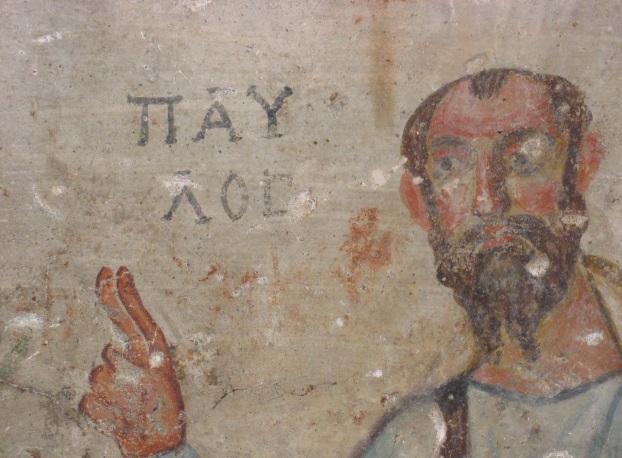 2） 保罗的信息 （第二到第四节）
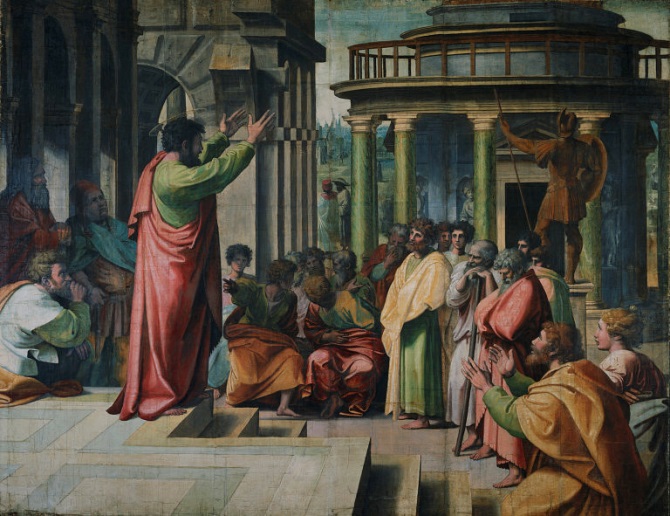 福音的信息在哪里?
	圣经
福音的信息是什么?
	耶稣
福音的要点是什么？
	耶稣的十字架和复活

 宣教信息的问题
3） 保罗的目标(第五到七节)
“信服真道”  顺服的信心
“在万民之中” 人越多越好
“蒙召属耶稣基督的人”  教会的重要性

 宣教目标的问题
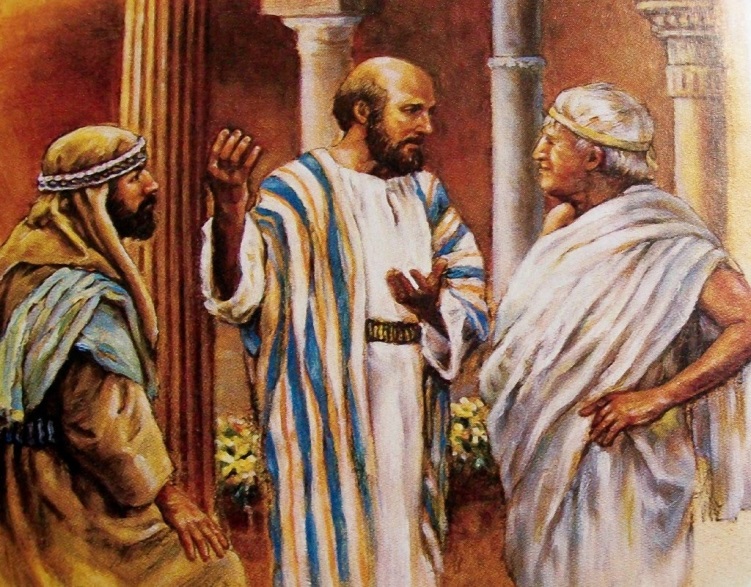 结论/应用
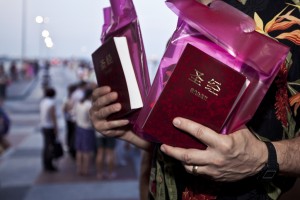 看我们自己
看我们的信息
看我们的目的
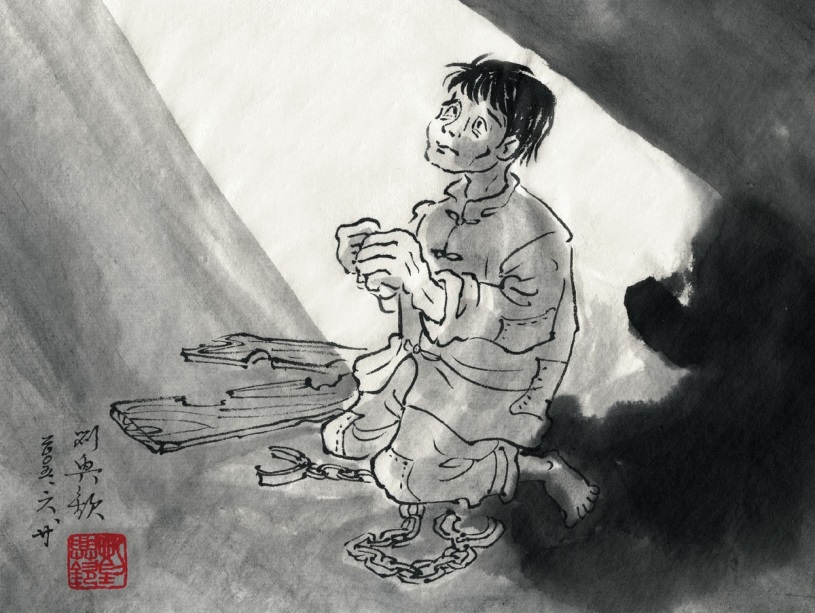